Radka High
Vliv autority
Začátek…
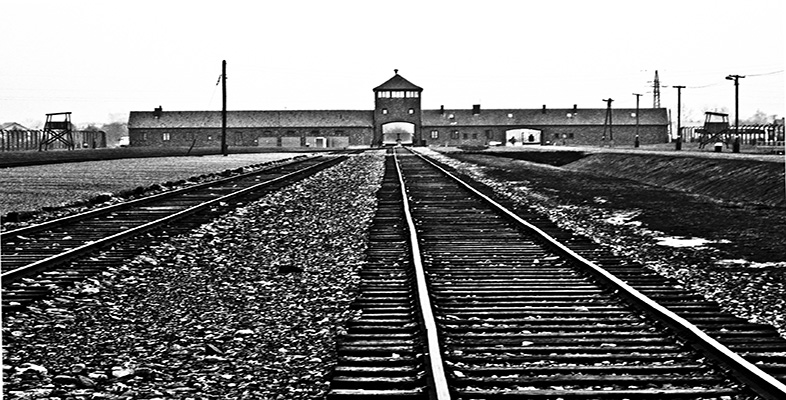 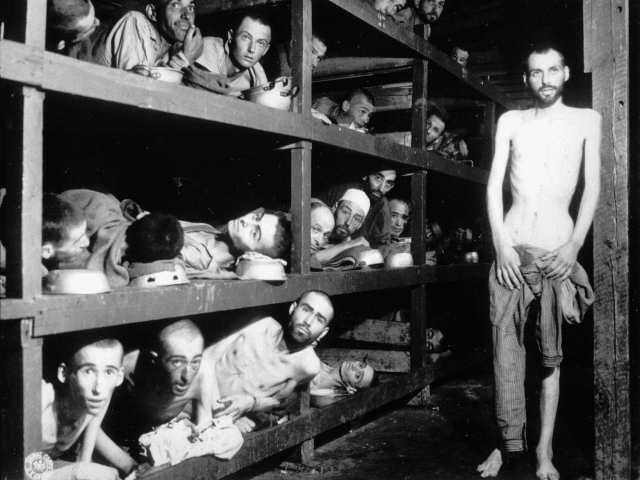 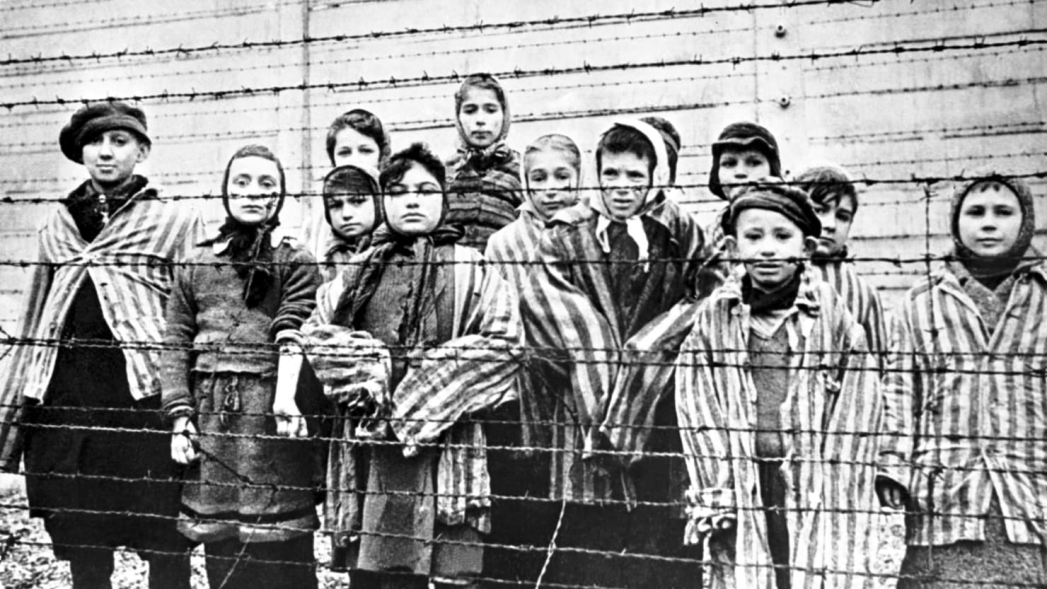 Pojďme se podívat
https://www.youtube.com/watch?v=QaN7DR8Zj5o

Byrocracy (12:50) and the desire of emigration
Order (21:53-29)
Jews in trains (31:55-34)

Pohled zpět
https://www.youtube.com/watch?v=IrmTZs1iyX0
„Mohlo to být tak, že Eichmann a jeho miliony kompliců v holocaustu jen dodržovali rozkazy? Mohli bychom je všechny označit jako spolupachatele?“(Milgram, 1974).
Milgramův experiment – 1. krok
Cíl:
jak hodně by lidé byli poslušní, kdyby příkazem bylo poškození jiné osoby.
Milgramův experiment: procedura
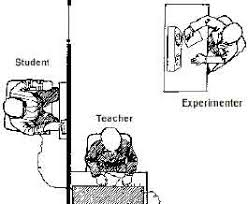 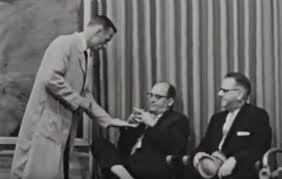 Milgramův experiment: procedura
Milgramův experiment
Příkaz 1: Prosím pokračujte.
Příkaz 2: Experiment vyžaduje, abyste pokračoval.
Příkaz 3: Je naprosto nezbytné, abyste pokračoval.
Příkaz 4: Nemáte jinou možnost než pokračovat.
Výsledky
??? Kolik lidí pokračovalo na 450 V???
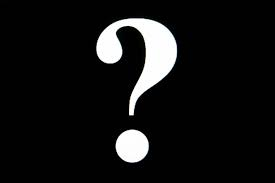 Výsledky
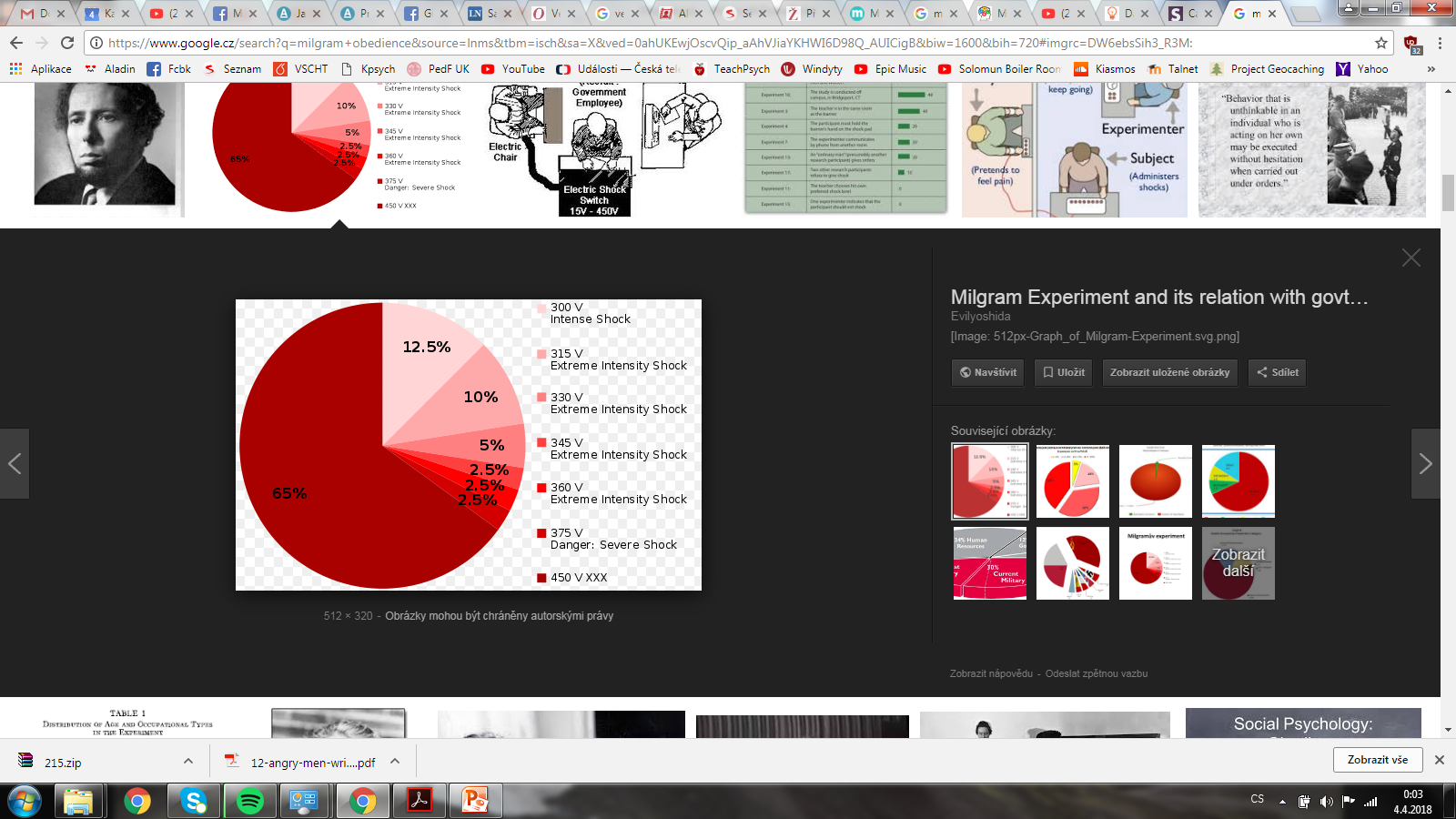 Výsledky
Běžní lidé se pravděpodobně budou řídit příkazy danými autoritou, a to dokonce i v případě, kdy zabijí nevinnou lidskou bytost. Poslušnost vůči autoritě je v nás všudypřítomná díky tomu, jak jsme vychováni.
Milgramova teorie agence
Autonomní stav
Agentický stav
Variace experimentu
Uniforma
Změna místa
Dva učitelé
Vzdálenost
Podmínka sociální podpory
Absence experimentátora
Faktory vedoucí k poslušnosti
Autorita
Povzbuzoval další proband, ne experimentátor v bílém plášti – 20 % udílí max. šok 
Oběť
Ve stejné místnosti 40%, 
Pokud musel vzít ruku respondenta a dál ji na železnou desku aby dostal šok 20% 
Situace
Universita x komerční firma – 48% max. šok 

Gender: ženy pokračovaly více 65%, ale prožívaly větší vnitřní konflikt ( méně, pokud žák byla žena)
14
Kritické zhodnocení
Gender

Výběr vzorku
Etika
Klamání
Ochrana účastníků
Právo odstoupení